Priorité
1
	DHFF
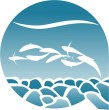 MER 12– Restauration de la continuité Ecologique – Appui Technique
ZSC
FR5310052
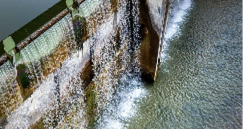 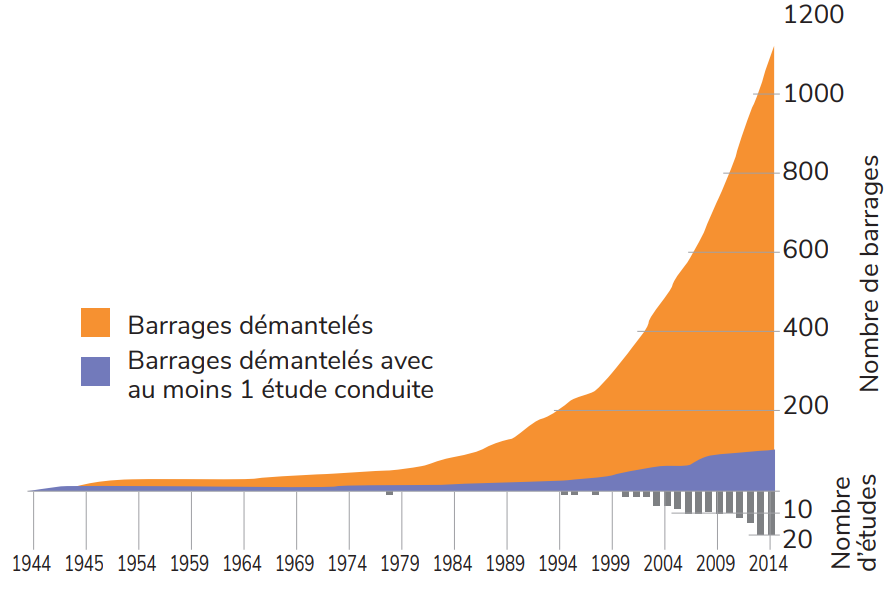 Figure 1 : Évolution annuelle du nombre d’opérations de suppression de barrages dans le monde, et de la proportion de ces opérations ayant fait l’objet d’au moins une étude scientifique (d’après Bellmore et al., 2017).